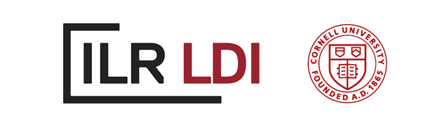 Day of DataWorking with Restricted Access / Big Data
Lars Vilhuber and David Wasser
Cornell University

The opinions expressed in this talk are solely the authors, and do not represent the views of the U.S. Census Bureau, the American Economic Association, or any of the funding agencies. 
You may, however, find these opinions quite useful.
© Lars Vilhuber, David Wasser                  .
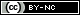 Plan for the workshop
Generic best practice (2min) [LARS]
Why that applies to restricted and big data, why is that reproducibility [LARS, DAVID]
Example: Danish data (restricted) [DAVID]
Example: FSRDC (restricted + big) [LARS]
Example: “Large data” (API, “big”) [LARS]
Generic best practice
Basic project setup
Structure your project
Data inputs
Data outputs
Code
Paper/text/etc.
Version your project (git)
Track metadata
Cite articles you reference
Cite data sources you use
https://www.projecttier.org/tier-protocol/specifications-3-0/
Computational empathy
Computational empathy
Consider how the next person will (be able to) compute
You don’t know what they don’t know
Assume some frequent characteristics
Empirical background (2-3 yrs undergrad?)
Likely to know about frequently used software, but not very specific software
Have none of your add-on packages/ libraries/ etc. pre-installed
Don’t force them to do tedious things
More
Streamlining replication packages
Master script preferred
Least amount of manual effort
No manual manipulation 
“Change the parameter to 0.2, then run the code again”
No manual copying of results
Write out/save tables and figures using packages
Compute all numbers in package
No manual install of packages
Use a script to create all directories, install all necessary packages/requirements/etc.
Clear instructions!
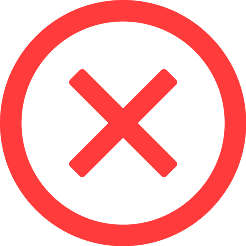 Some tips from the “frequently gotten wrong” bin
Set the project directory ONCE in code, or NEVER (Stata, R, Python)
Use placeholders (globals, libnames, etc.) for common locations ($CONFDATA, $TABLES, $CODE) (Stata, R, Python, SAS)
Write out all tables, figures, and in-text numbers into separate files
If you need to manually modify the code to obtain a series of tables/figures/columns, you’re doing something wrong:
Use functions, ado files, programs, macros, subroutines
Use loops, parameters, parameter files to call those subroutines
Some tips from the “frequently gotten wrong” bin
Have “computational empathy”
Consider cross-platform programming practices
Consider that the replicator can learn from the process
They probably don’t have the same knowledge
Consider that the replicator might not have the same modules/packages/etc.
Path and filenames:
Stata: always use forward slashes, even on Windowsuse “$data/path/data.dta”
R: use “file.path()”x <- read(file.path(data,”data.dta”)
SAS: use filename and libname to abstractdata DATALIB.step1;set CONFLIB.slid_1996;
Ideal setup
1 program to prepare the setup
Installs all packages
Creates all directories
1 program (or a very small number) that creates the rest
Possibly with macros/ ado files/ subroutines
Possibly with parameter files that might differ per directory
All tables and figures are output programmatically
Setting up can be done in all languages
Matlab, Stata, R, Python, Fortran
Subroutines exist in all languages
You might need to learn how!
Ability to output figures and tables (Excel, LaTeX) exist in all languages
Collaboration when data is restricted or big
What is different?
Can’t “bring” data to you – have to go to data
Less control over environment, data stability
No access to common “open” tools (favorite editor, Stata/R packages)
Time cost
Basic project setup
Structure your project
Data inputs
Data outputs
Code
Paper/text/etc.
Version your project (git)
Track metadata
Cite articles you reference
Cite data sources you use
https://www.projecttier.org/tier-protocol/specifications-3-0/
Basic project setup
Structure your project
Data inputs
Data outputs
Code
Paper/text/etc.
Version your project (git)
Track metadata
Cite articles you reference
Cite data sources you use
Manuscript
Original data
Processed data
Code
https://www.projecttier.org/tier-protocol/specifications-3-0/
Basic project setup
Manuscript
Original data
Processed data
Code
Basic project setup
Manuscript
Original data
Processed data
Code
Basic project setup: restricted data
Immutable
Manuscript
Original data
Processed data
Code
Researcher Computer
Basic project setup: big data
Immutable
Big computer(in the cloud)
Original data
Processed data
Code
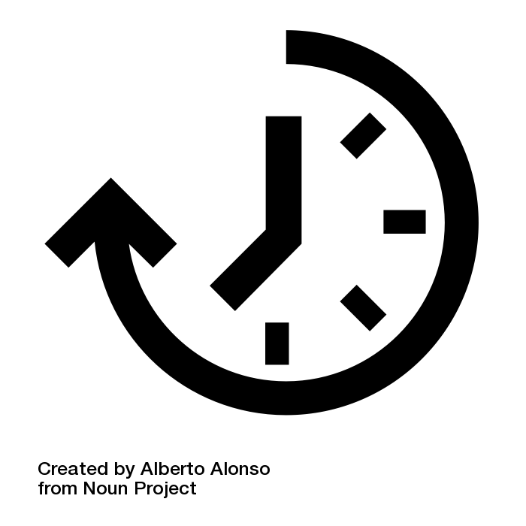 Researcher Computer
API
Manuscript
Data Provenance
Documenting how you got to the data
Access can be clearly and precisely documented 
Is non-exclusive to the authors
Intermediate files preserved
(example taken from Fort, Restud 2016)
NOTE: for AEA, you are required to provide all programs, but a copy may/should be available within the FSRDC as well.
https://social-science-data-editors.github.io/guidance/DCAS_Restricted_data.html#us-census-bureau-and-fsrdc
How did you get the data in first place?
You applied for the data through a process
You purchased the data from a provider
You signed an Non-Disclosure Agreement (NDA) with a company
Your university has an agreement with a data provider
…
You must have described the data
You must have named the dataset you wanted
You downloaded the data from from an online query system
You specified the extract from a company database (in words, in SQL, etc.)
…
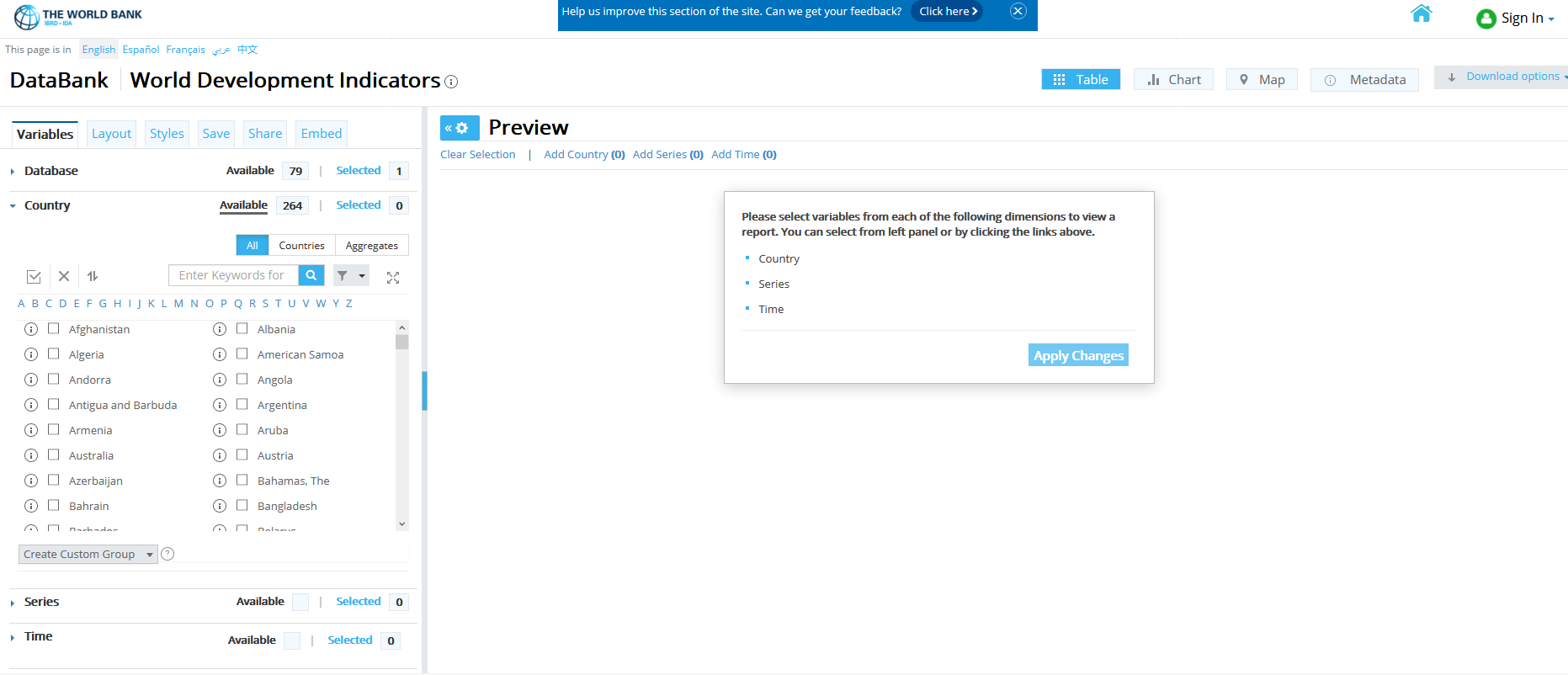 How do you document data provenance?
What do you need to request?
Name, specification, DOI, etc.
Where do you need to request it?
Website, your local CRDCN, a Freedom of Information Act officer, etc.
 Details, details:
Copy of your request form?
Copy of your request letter?
Etc.
Don’t assume (too much) prior knowledge!
Example: Danish administrative data
Access can be clearly and precisely documented 
Is non-exclusive to the authors
(example taken from Fadlon and Nielsen, AEJ:Applied 2021)
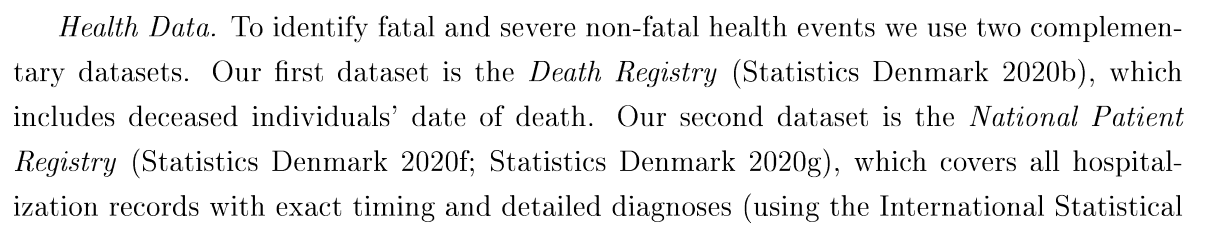 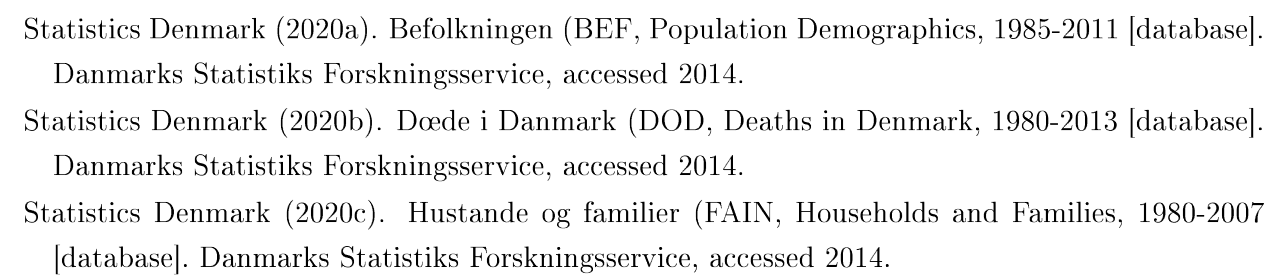 https://social-science-data-editors.github.io/guidance/Requested_information_dcas.html#example-for-government-registers
http://www.dst.dk/extranet/forskningvariabellister/Oversigt%20over%20registre.html
Example 4: German Restricted-access
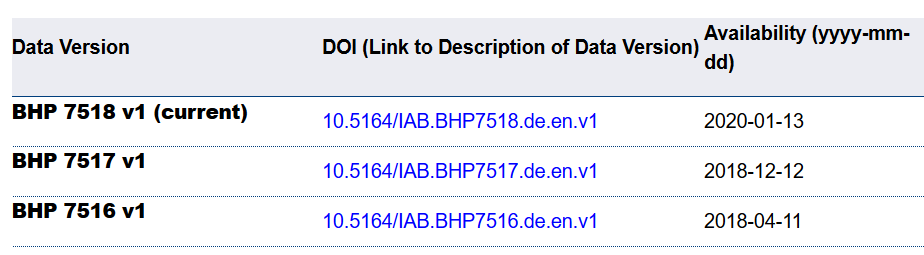 Example 4: German Restricted-access
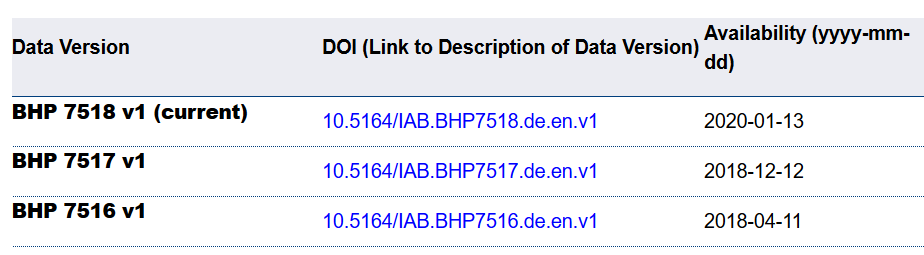 Example 4: German Restricted-access
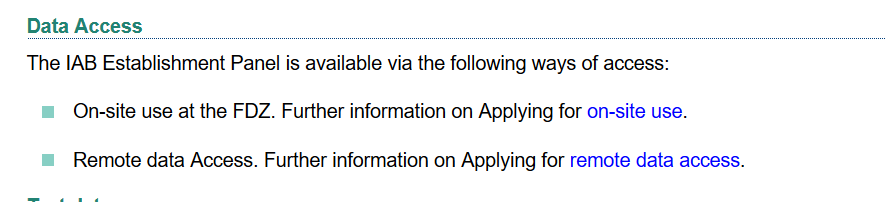 Coding for Reproducibility
Some tips from the “frequently gotten wrong” bin (restricted-access version)
Cleanly separate
Confidential data and public use data
You are going to have to provide copies of the public use data without compromising confidentiality
Confidential parameters and the rest of the code
Reduces need to redact programs
Some tips from the “frequently gotten wrong” bin (big data version)
Cleanly separate and preserve
Data acquisition code
Or instructions, needs to be re-executable
Confidential parameters and the rest of the code
Reduces need to redact programs
API keys and the like
Intermediate data extracts
When its impossible to exactly re-extract data
When data extract takes a long time
Example: Danish Restricted Data
What happens in the wild?
Danish admin data
Raw extracts in project folder
Code and extracts live on server
Paper lives off server
Server not connected to the internet
Administrators install packages
Packages are part of your code; newer versions could break older code
What does collaboration look like?
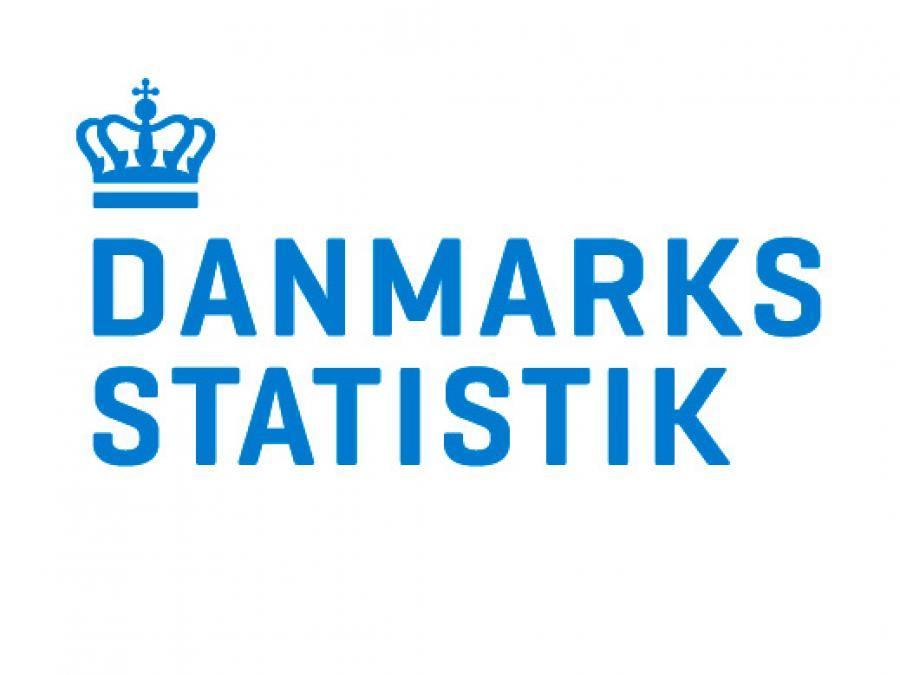 Dynamic Collaboration
I was added to a project in the middle of development
No overlap with person previously responsible for code and data
They also could no longer access the server 
This is collaboration, just not at the same time
Problem: inflation adjustment was hardcoded, but we needed more years
Source was not documented
I was able to find the published numbers online (off server)
Updated the hardcoding, but also added URL and short description
Not a perfect solution: URL could change in the future!
Solutions for dynamic collaboration
Document how code pieces work together from the start
Ideally this follows from how the code is structured
Use a README from the start
Document package versions
Dynamic collaboration might be with your future self!
Example: FSRDC (LEHD Data)
What happens in the wild?
LEHD data
Raw data in shared location
Code and extracts live on server
Paper lives off server
Server not connected to the internet
Administrators install packages
Big data: LEHD (1990-2015) is
Obs: 4.4 billion
Persons: 265 million
Firms: 23 million
Jobs: 1.7 Billion
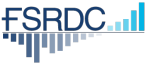 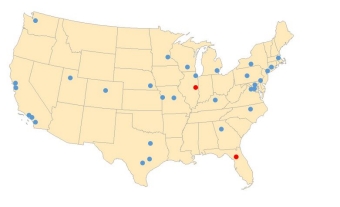 This does not fit into Stata on your laptop
Dynamic Collaboration
You are working with another person
It takes days to extract the code
Need to coordinate on space
You may be limited on space
You cannot share the data outside of your space
Solution: Share a location
Solution: Keep track of which programs have been run, and how long they took
Keep log files
Program in checks for intermediate files – do not reprocess if present
Checking for intermediate files
R:

if ( ! file.exists(file.path(intermediate,”step1.Rdata”)) {
    prepare_file(in=“step0”,out=“step1”,outpath=intermediate)
} else {
   message(“File exists, skipping processing”)
}
Checking for intermediate files
Stata:

capture confirm file “$intermediate/step1.dta"
  if _rc!=0 {
    process_file step0 step2 $intermediate
}  else {
    display " File exists, skipping processing "
  }
Safe Collaboration
Census rules discourage frequent removal of results and code
Earlier released results might impede later release of results
Code needs to be vetted every time for confidentiality
Solution: safe programming
Use samples for early release, late releases that are different (no overlap)
Include code that demonstrates safe release
Use placeholders for confidential values (for instance, minimum cell size)
Store them in external files
Effective Programming
Datasets are huge
Bugs in later code may show up many days/weeks later
You cannot run code interactively
Solution: build in tests
Use samples for debugging
Be aware of what you are sampling: people, jobs, businesses, counties, places, time periods!
Include information about the sampling in output and naming of files
Safe and effective programming
Stata:
include “$confcode/confidential_config.do”
// contains parameters that should not be released
use “$confdata/step1.dta”, clear
if “$prelim” == “yes” { 
	keep if sample_id == $confsampleid
}
process_stuff
gen flagkeep  ( cellsize > $mincell )
save “$intermediate/step2-conf.dta”, replace // will not be released!
drop if flagkeep==0 
label data “Created $rundate - releasable”
save “$outputs/step2-releasable.dta”, replace
Solutions for dynamic collaboration
Document how code pieces work together from the start
Ideally this follows from how the code is structured
Use a README from the start
Document package versions
Document critical steps of the process and include automation
Once you are ready to release final product, you may need to run through the whole code again!
Example: Big data via extract
API + confidentiality
https://labordynamicsinstitute.github.io/day-of-data-2021/safe-and-efficient.html
Thank you